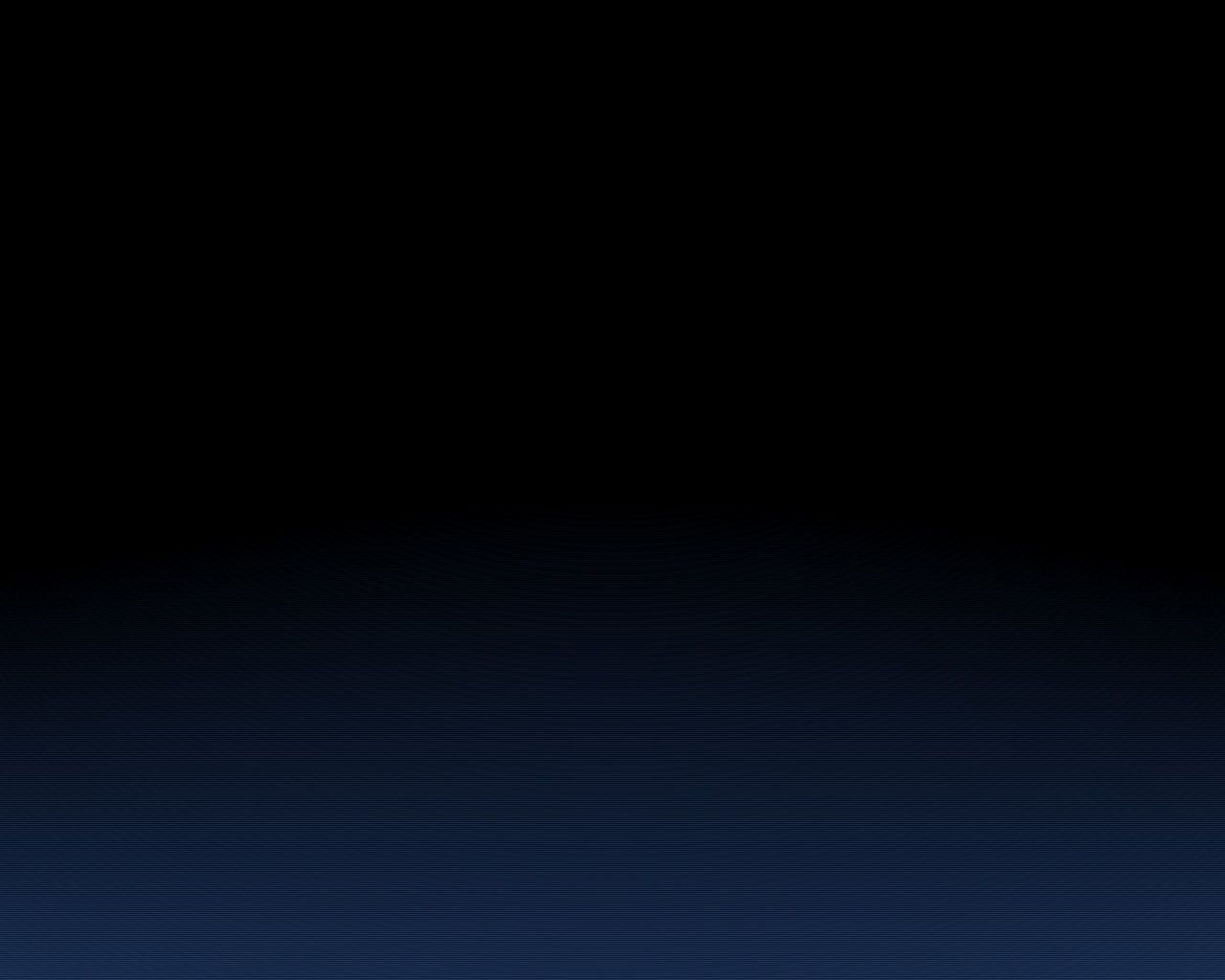 EVROPSKI MONETARNI SISTEM
Pripremile: Ana Novaković i Suzana Vasić
Odeljenje: III-2
Predmet: Finansijsko poslovanje
Profesor: Zorica Anđelić
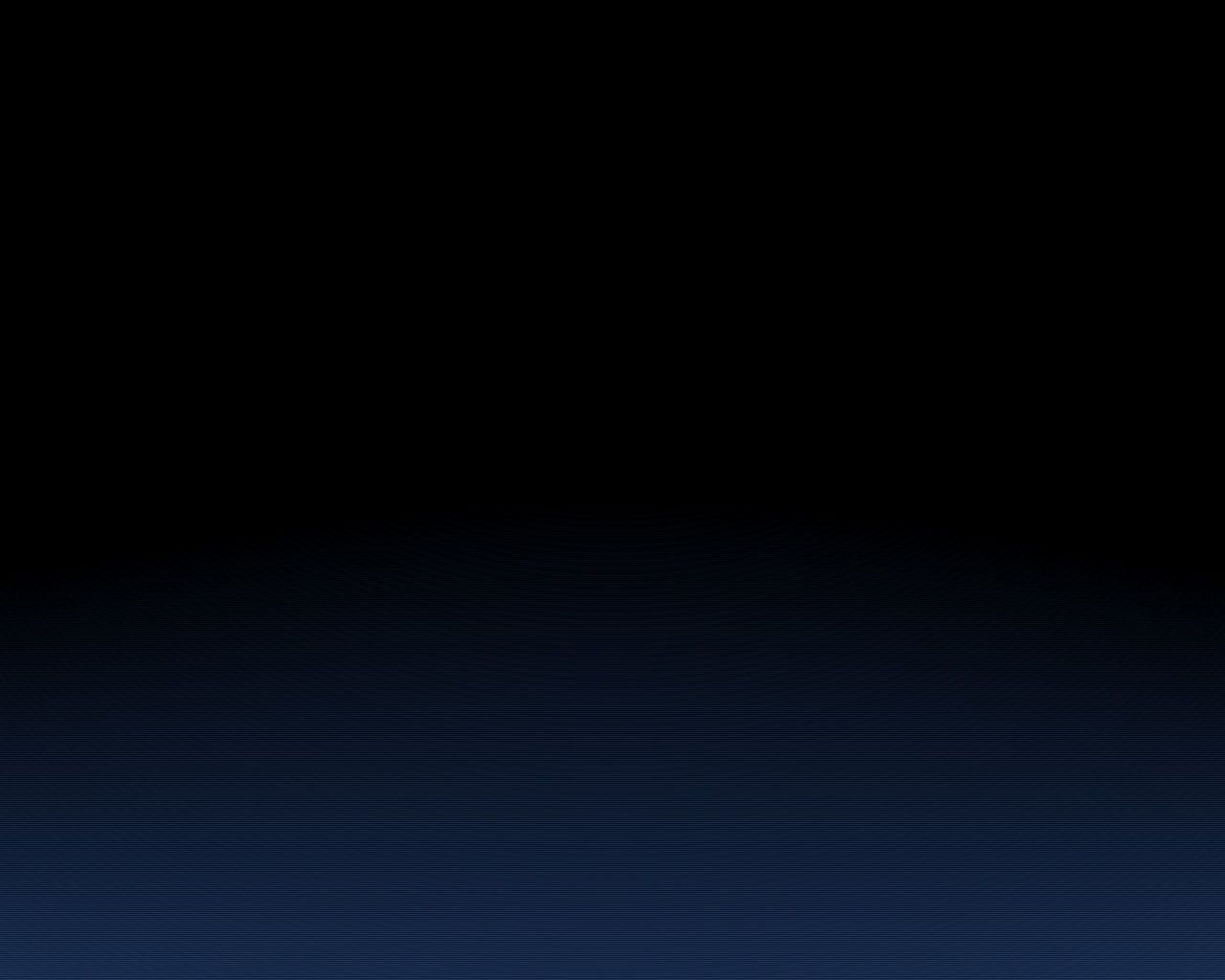 PROCES INTEGRACIJE ZEMALJA

Stvaranje zajedničkog tržišta (1968)
Jedinstveno tržište (1992)
Monetarna unija (1999)

Sporazum o planu za stvaranje 
    monetarne unije (1970)

Stvaranje Evropskog monetarnog 
    sistema - (EMS – mart 1979.)
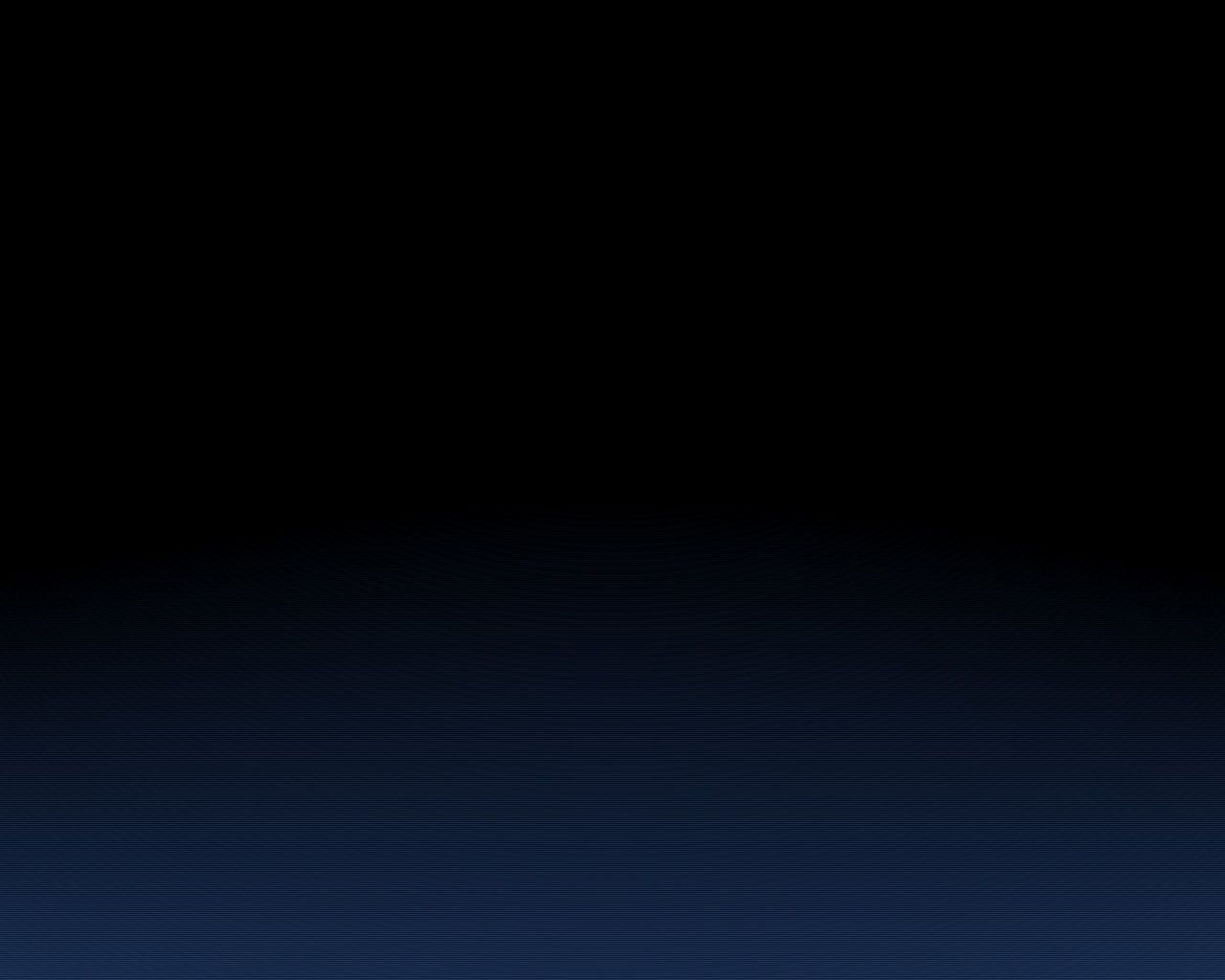 Cilj EMS-a – uspostavljanje bliže monetarne saradnje u EEZ

                         EVROPSKI MONETARNI SISTEM

Elementi:
obračunska jedinica u vidu evropske valutne jedinice (EKI) 
mehanizam centralnog deviznog kursa
mehanizam uzajamne pomoći
EPM
Uzajamna pomoć
EKI
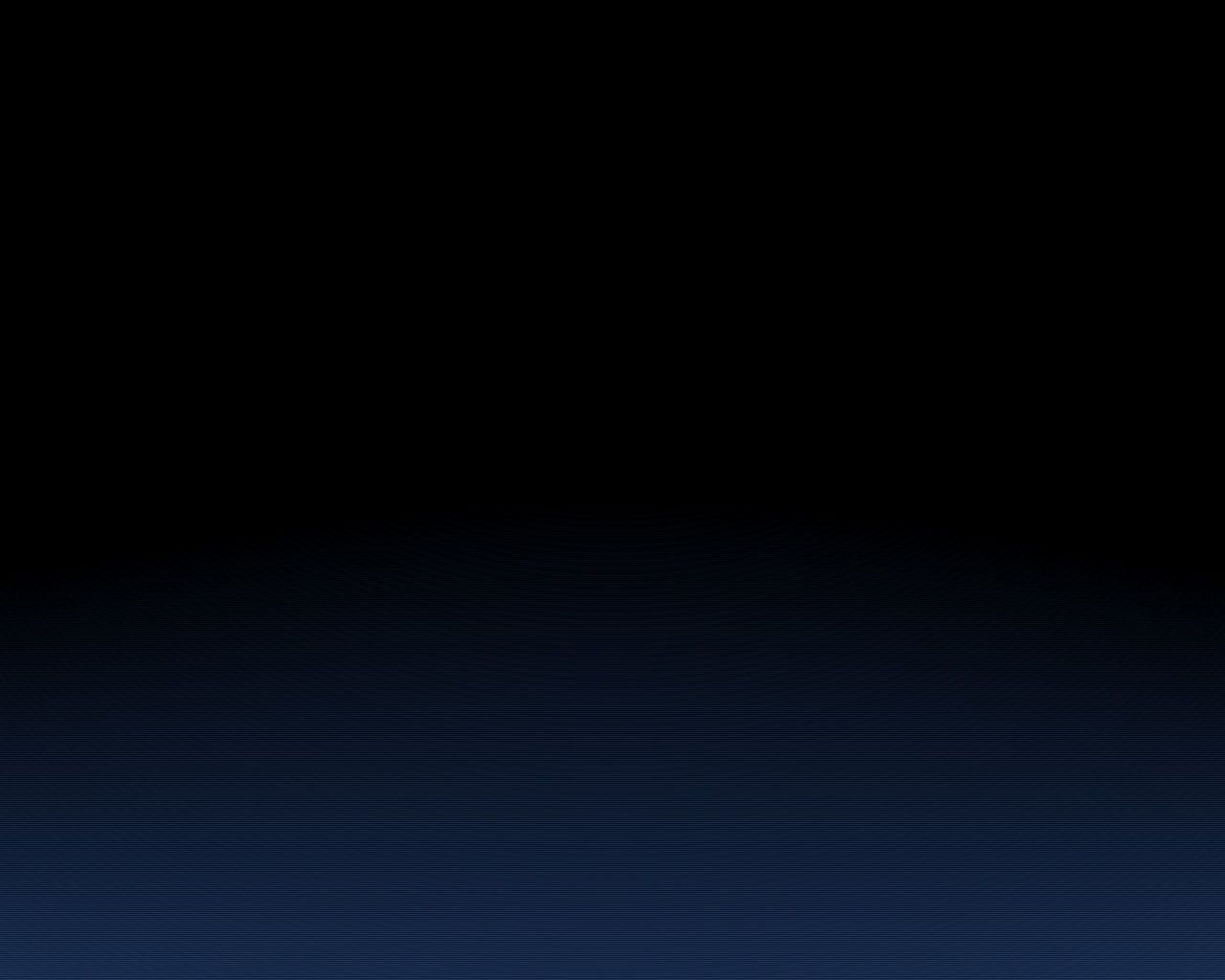 MEHANIZAM ODRŽAVANJA UTVRĐENIH DEVIZNIH KURSEVA
                                                        (EPM)

fiksiranje valute uz dozvoljene fluktuacije od +- 2,25% (za neke valute +- 6%) 

Intervenisanje na deviznom tržištu (u slučaju da kurs jedne valute ima velike oscilacije) 

pružanje uzajamne pomoći (odobravanje pozajmica među bankama)
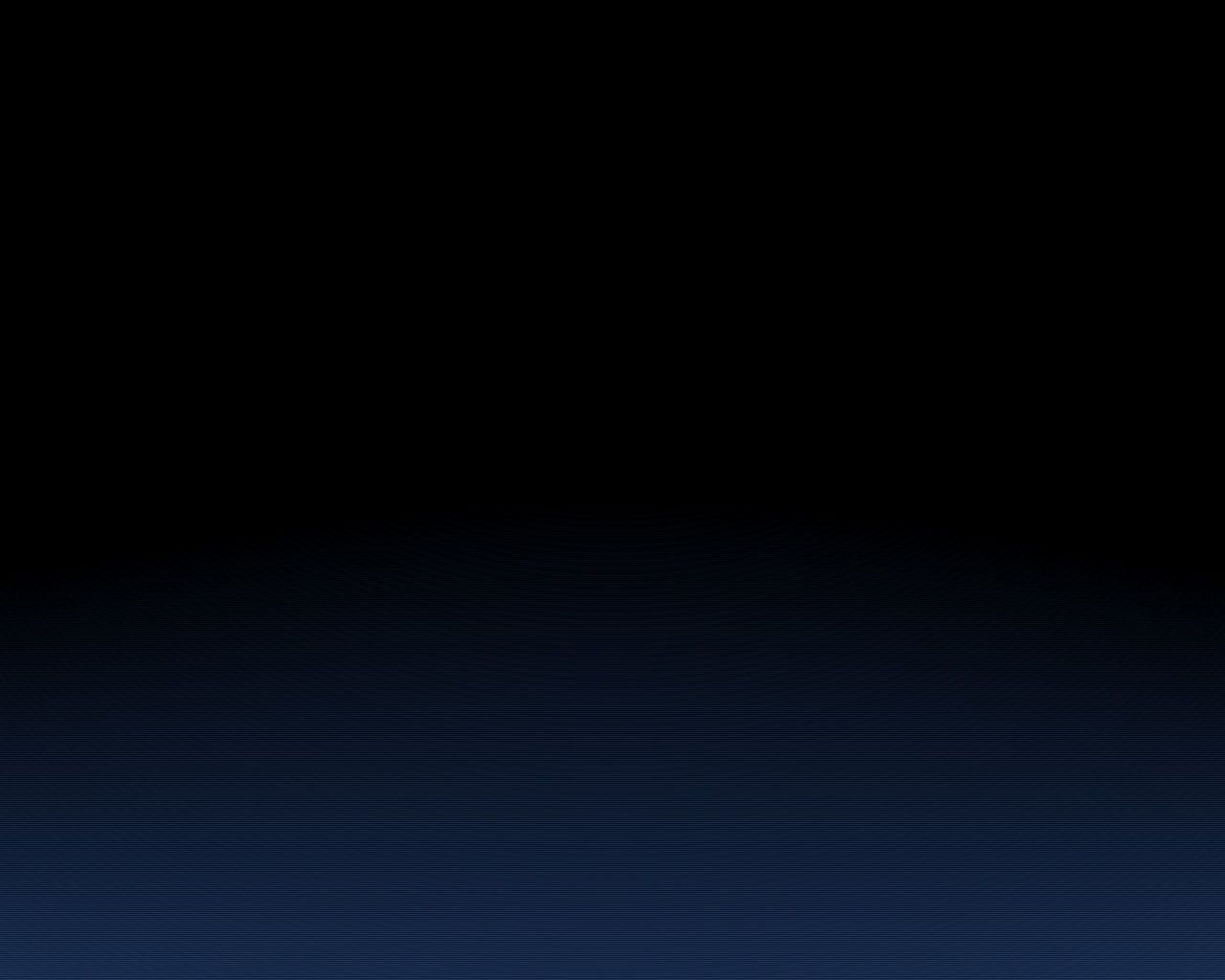 EVROPSKA VALUTNA JEDINICA (EKI)

Korpa zemalja članica od kojih svaka od njih ima svoj ponder. 

Mastrihtski ugovor (između zemalja članica EEZ)

                     uvođenje zajedničke valute – evro
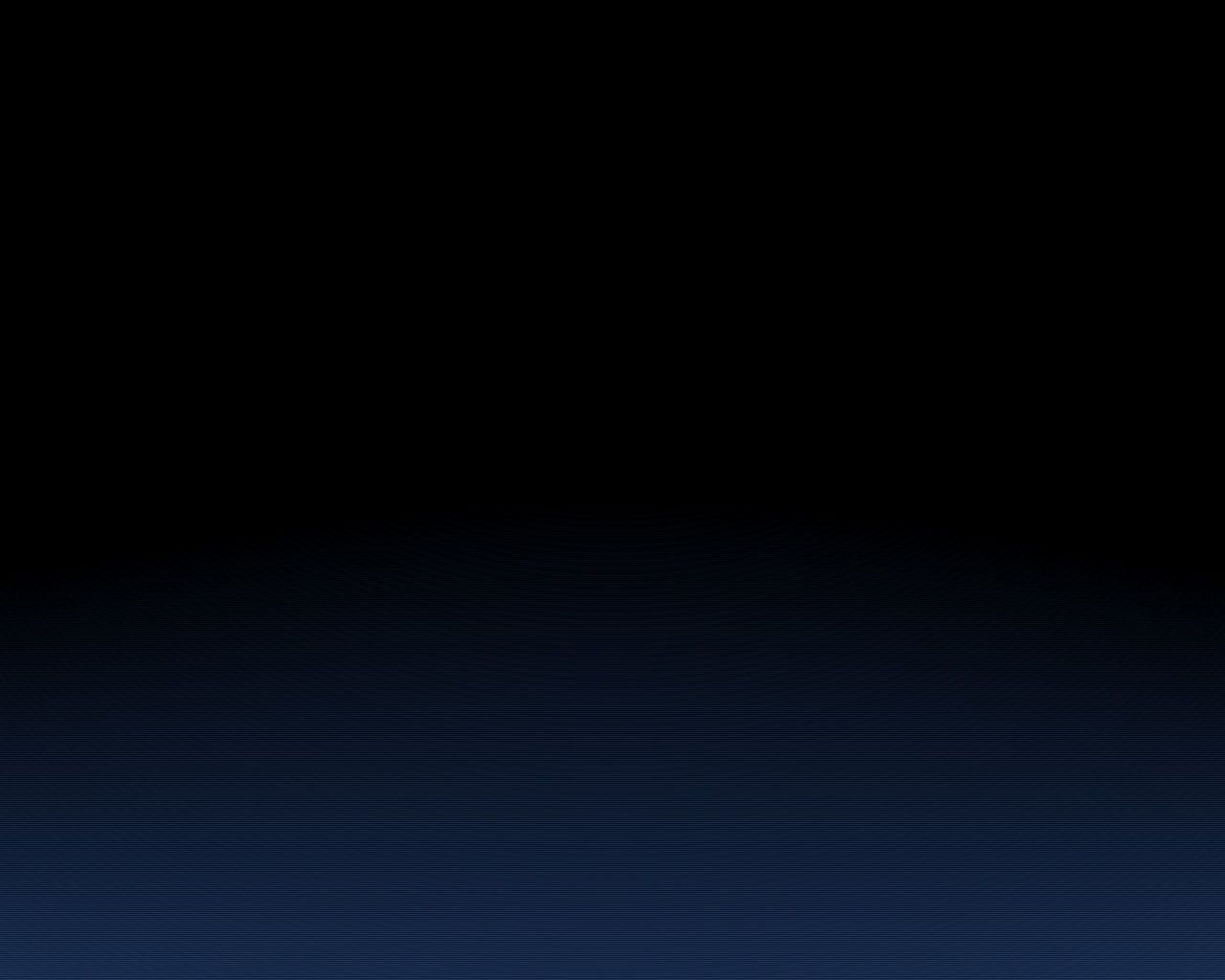 „KRITERIJUMI KONVERGENCIJE“:

stopa inflacije ne sme biti veća od 1,5 procentnog poena od proseka u tri zemlje EU sa najnižom stopom inflacije 

deficit budzeta mora biti manji od 3% BDP-a, a nivo javnog duga manji od 60% BDP-a 

nacionalna valuta mora biti stabilna i nije dopuštena devalvacija 

kamatne stope na dugoročne državne HOV ne smeju biti veće od 2% poena od proseka u tri zemlje sa najnižim kamatama
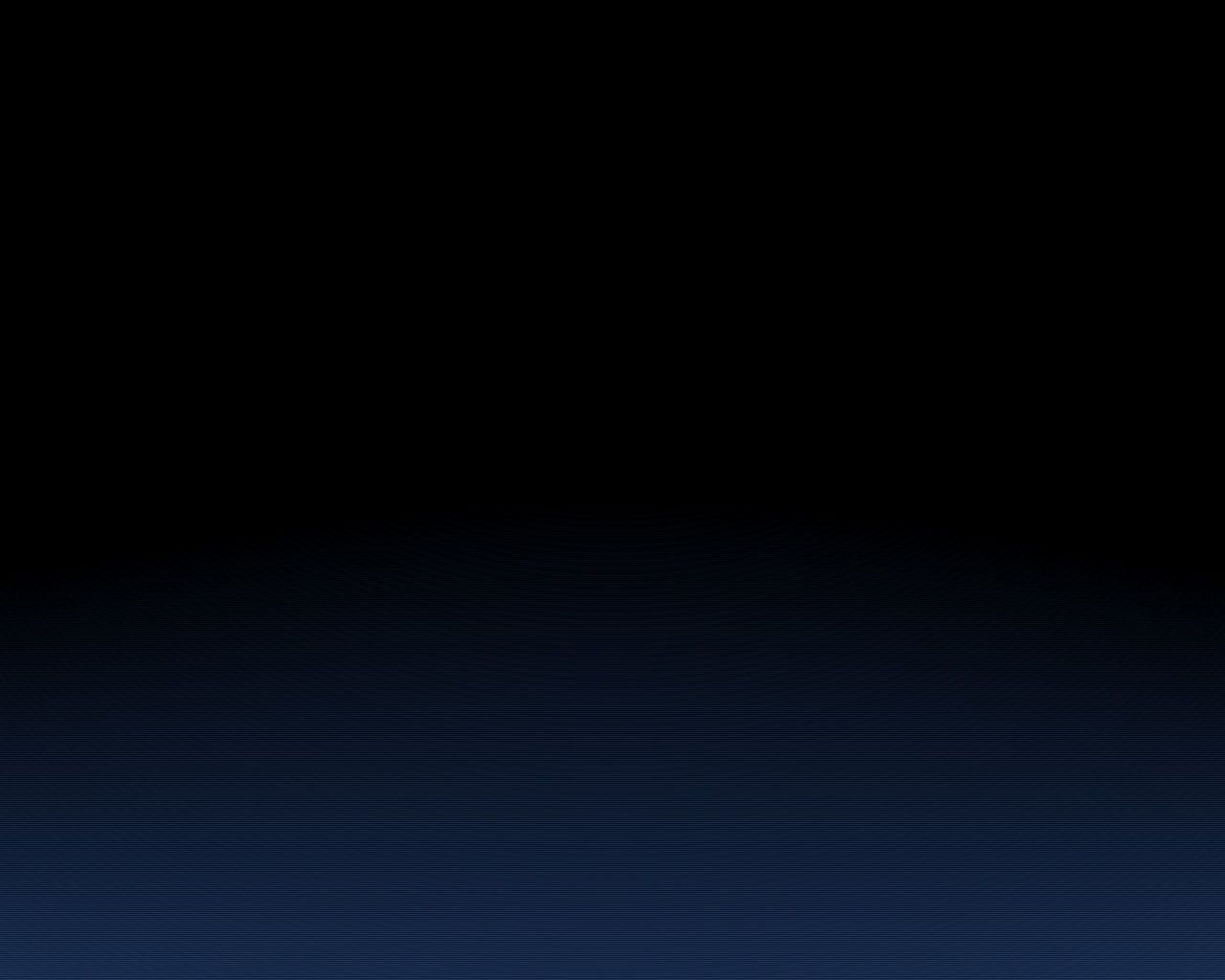 Formiranje Evrozone

                        monetarna unija 19 zemalja članica  EU

Evropska centralna banka
    osnovana januara 1999. godine.

Do 1. januara 2002. godine – evro kao knjigovodstvena valuta
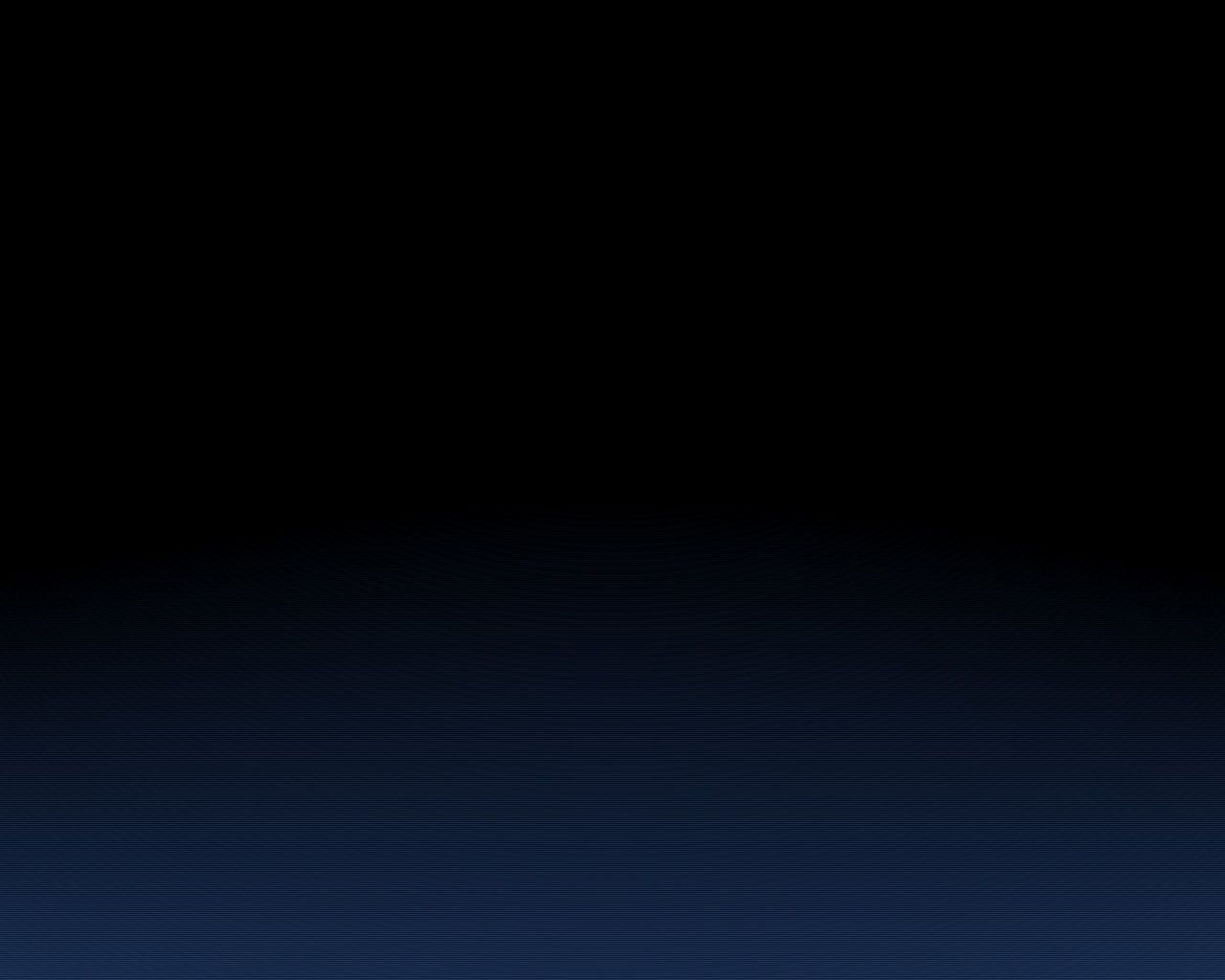 Osnovne prednosti uvođenja evra:

Uštede u poslovanju zbog nepostojanja troškova konverzije iz jedne u drugu nacionalnu valutu

Uporedivost cena na nivou Evrozone

Jedinstvena valuta doprinosi razvoju likvidnog panevropskog tržišta kapitala, što podstiče investicije

Evro ima mnogo veći značaj kao rezervna valuta u odnosu na prethodne nacionalne valute
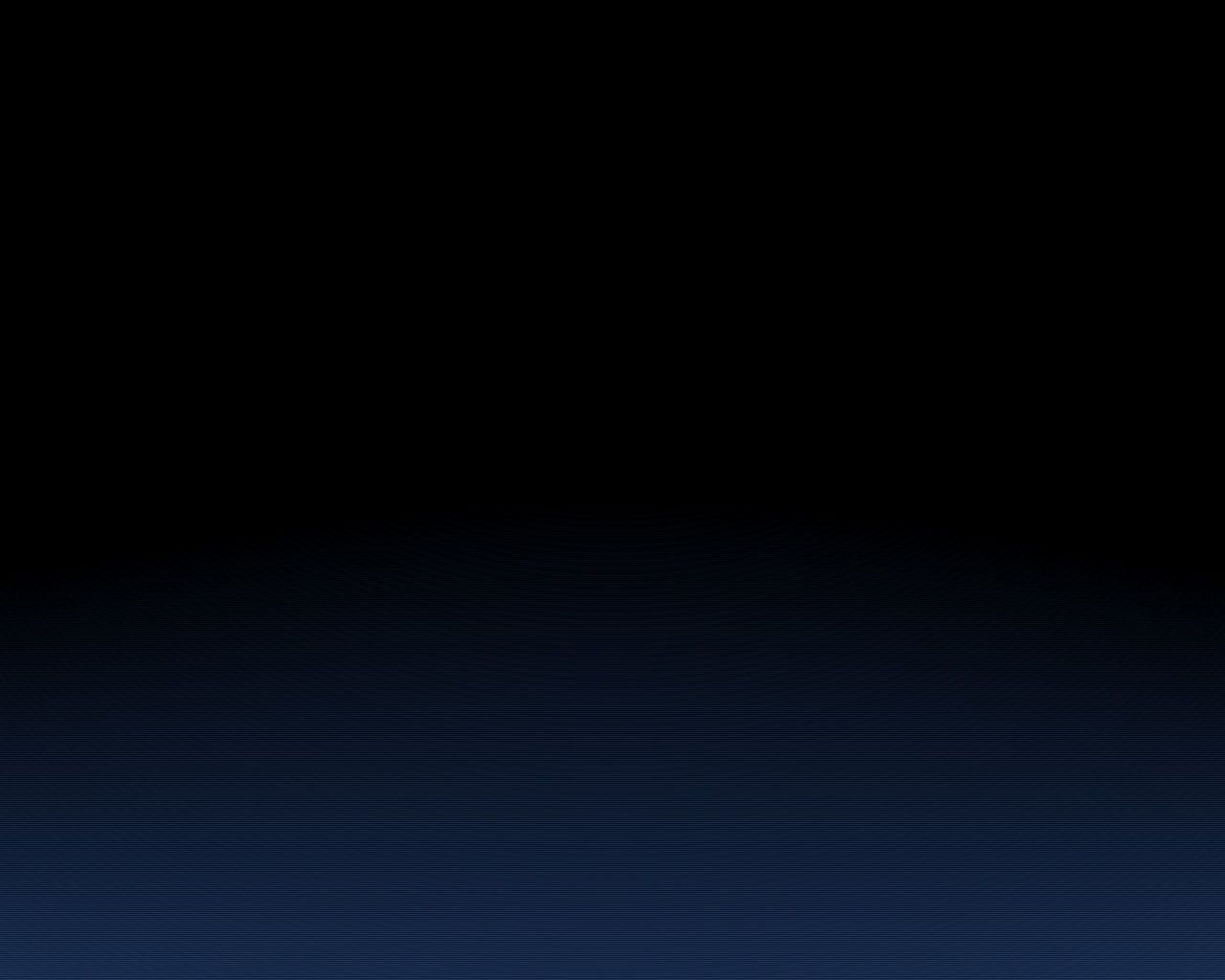 Nedostaci uvođenja evra

                    mogućnost pojave „asimetričnih šokova,
                    odnosno makroekonomskih poremećaja.

                        - Članice ne mogu da vode samostalnu
                          monetarnu politiku, jer nemaju
                          sopstvenu valutu.
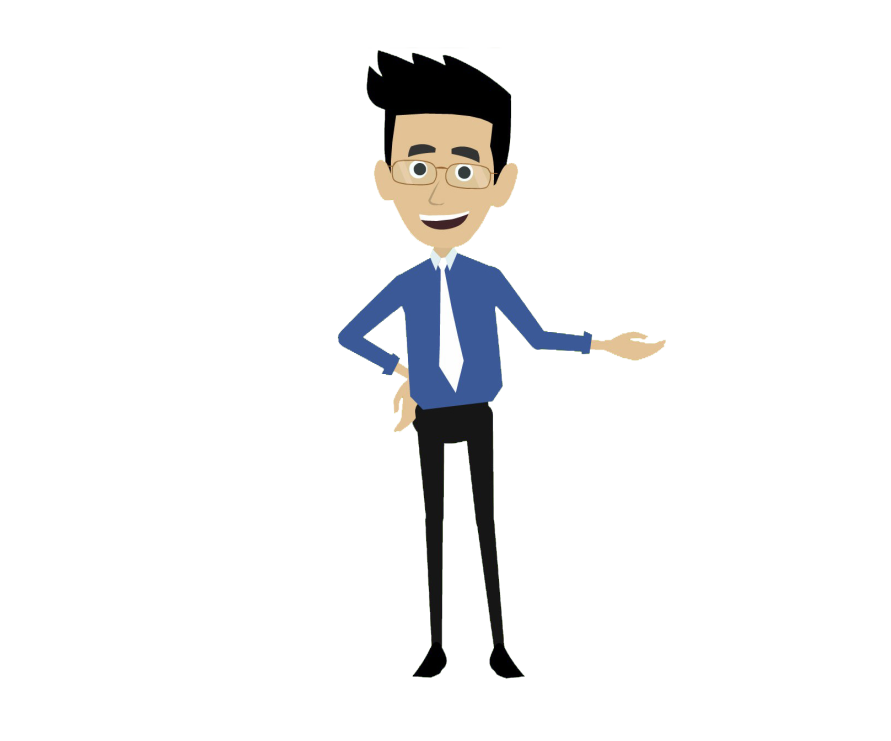 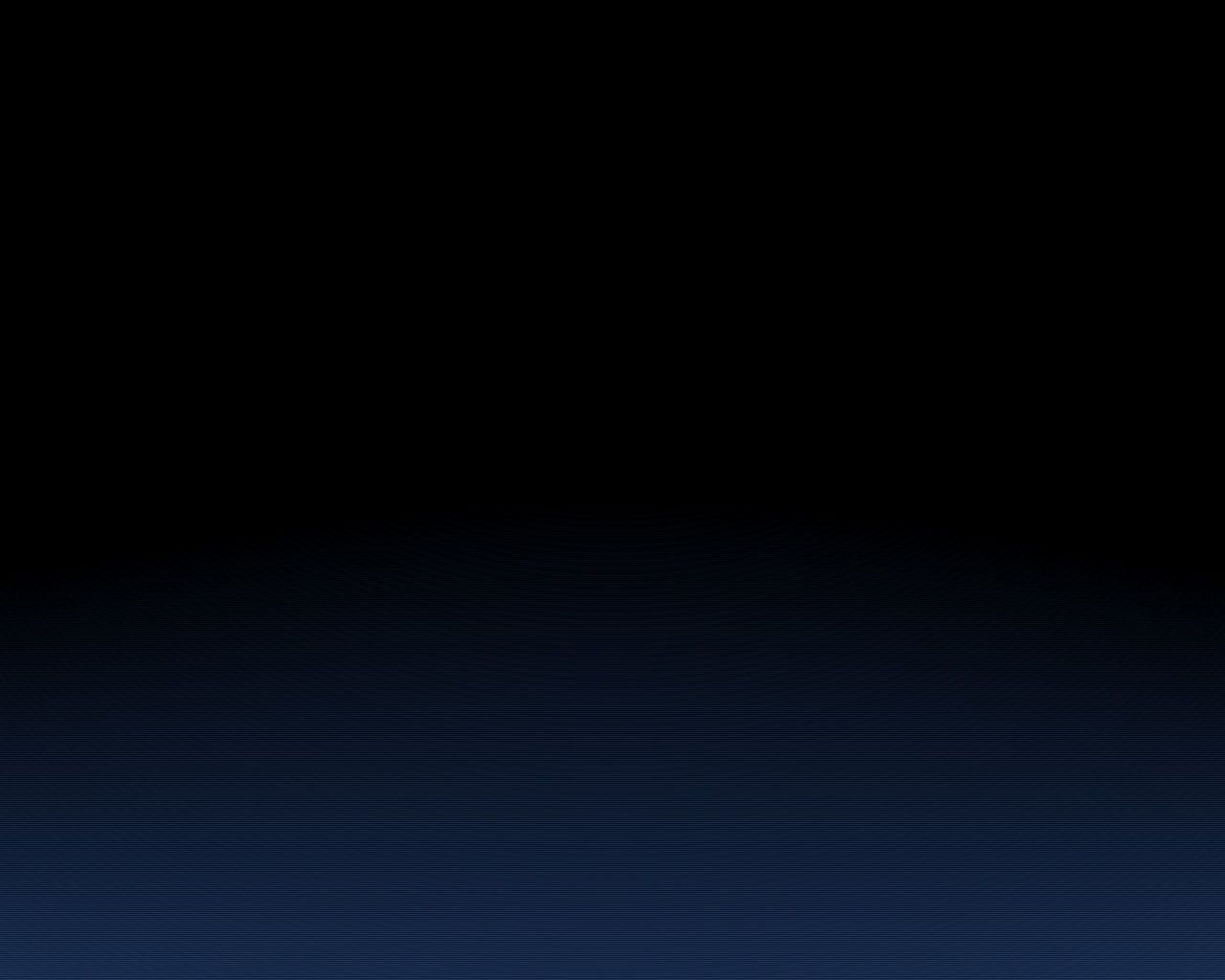 HVALA NA PAŽNJI
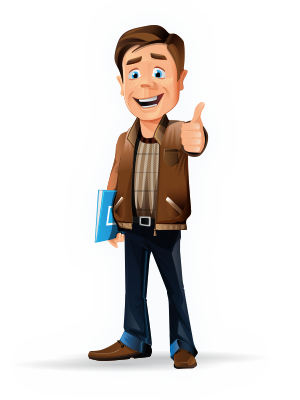 Izvor: udžbenik Finansijsko poslovanje - Dušan Marković i                                Sandra Stojadinović Jovanović